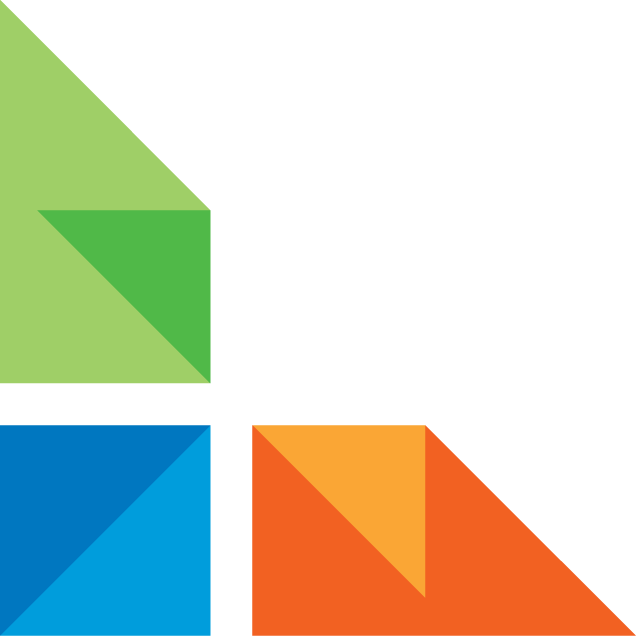 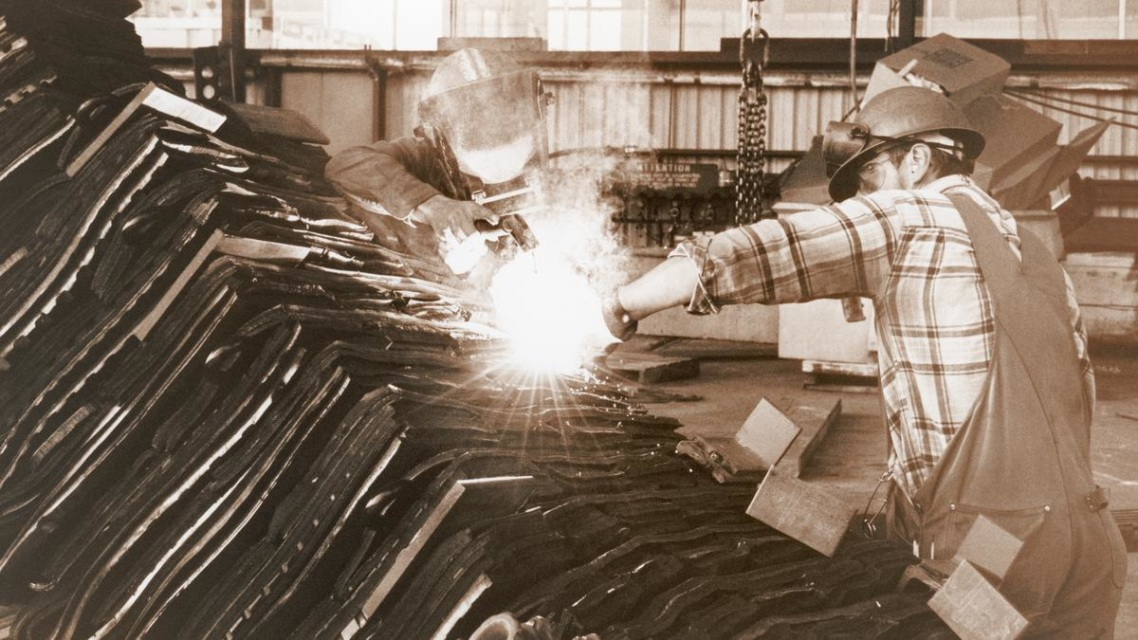 Employment Trend Report
CareerSource Flagler Volusia
August 10, 2018
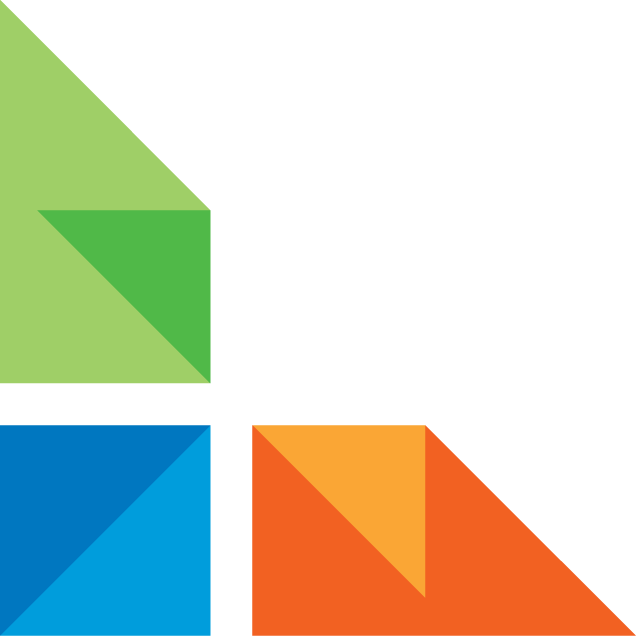 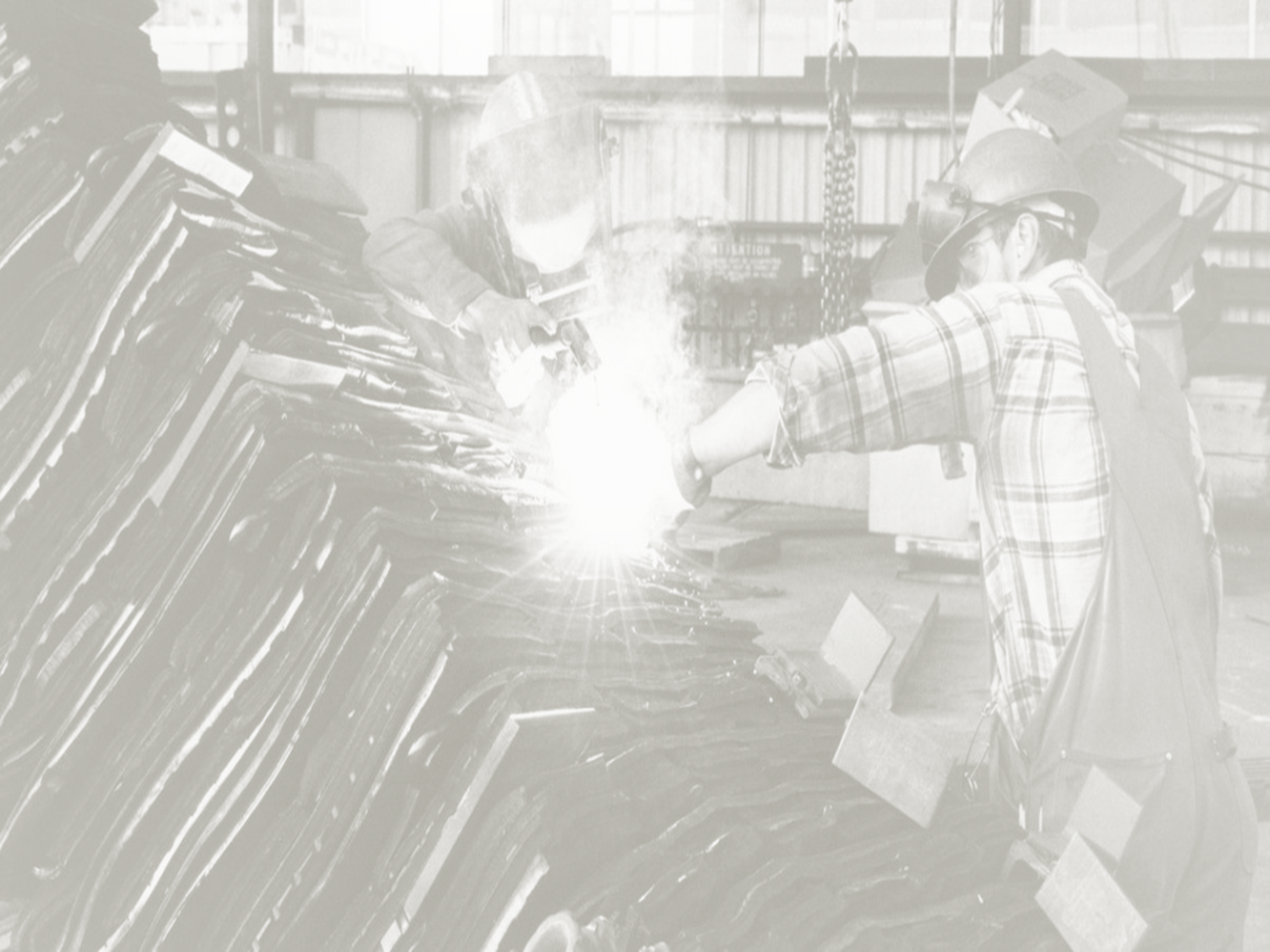 The Goal
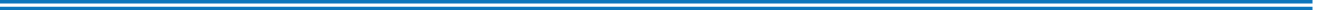 to increase the prosperity of workers and employers; reduce welfare dependency, increase economic self-sufficiency, meet employer needs; and enhance productivity and competitiveness
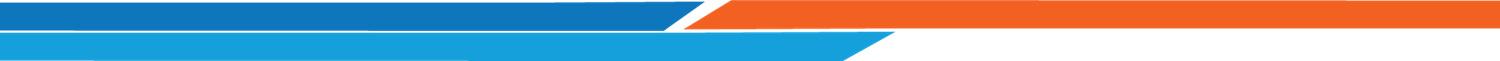 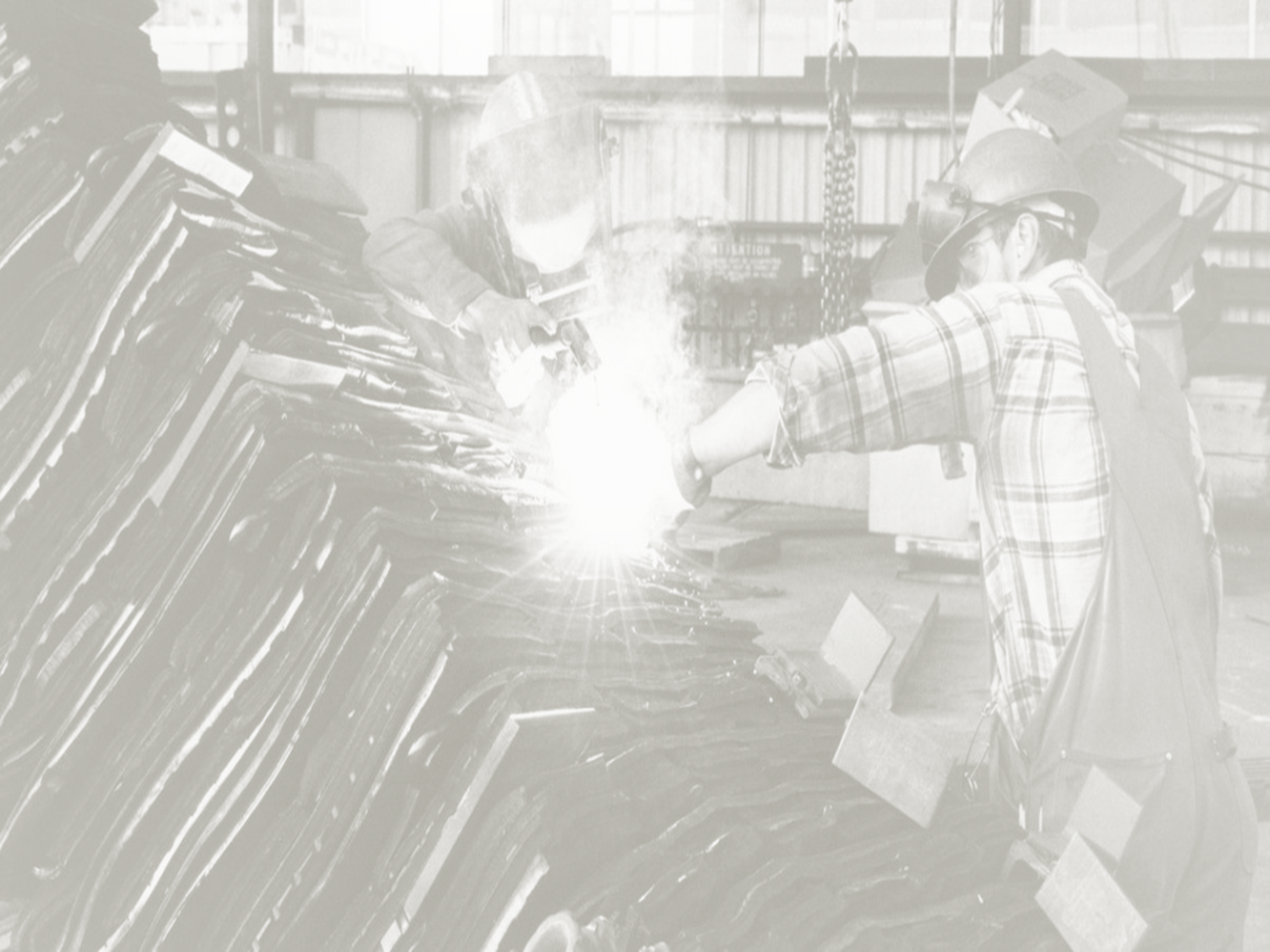 what does manufacturing look like today?
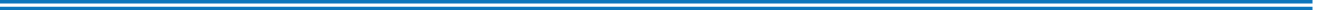 top 10 occupations
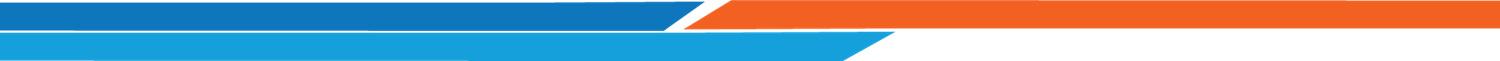 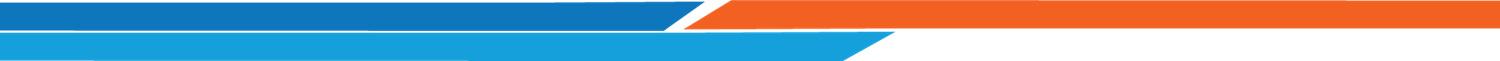 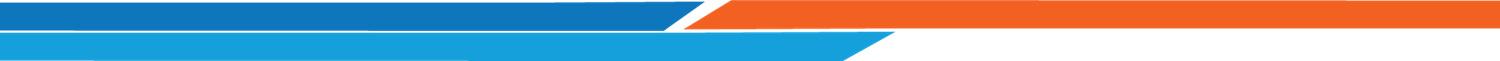 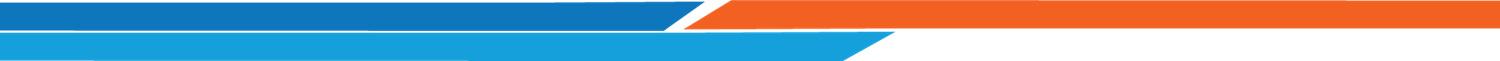 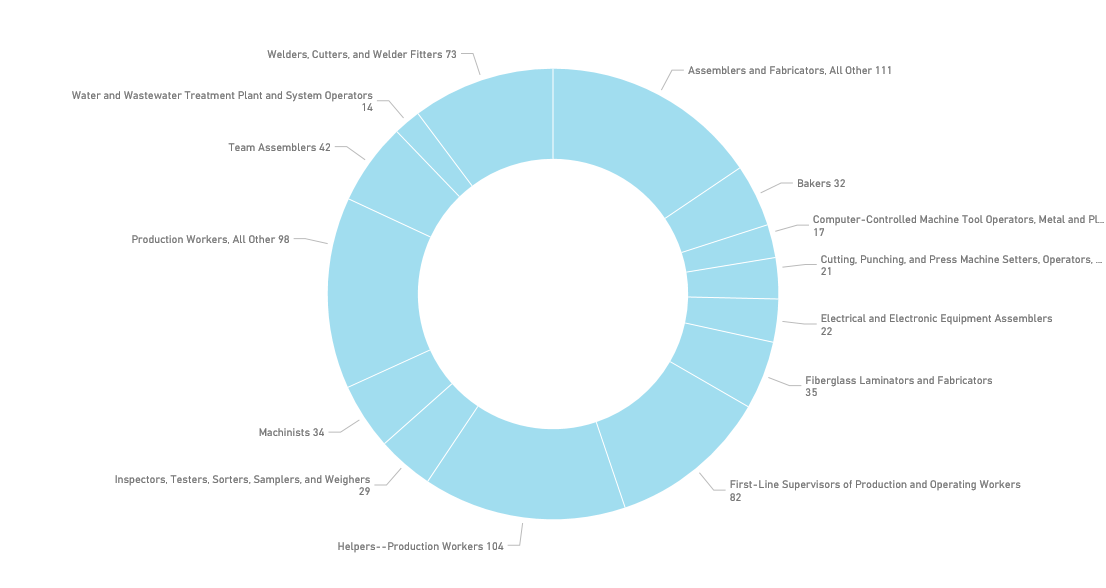 www.careersourcefv.com/businesses/recruiting/talent-mapping
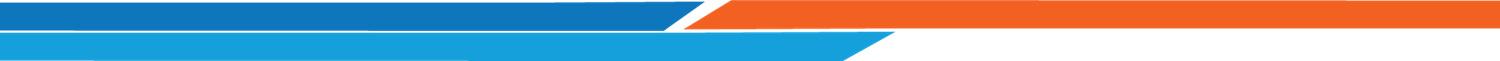 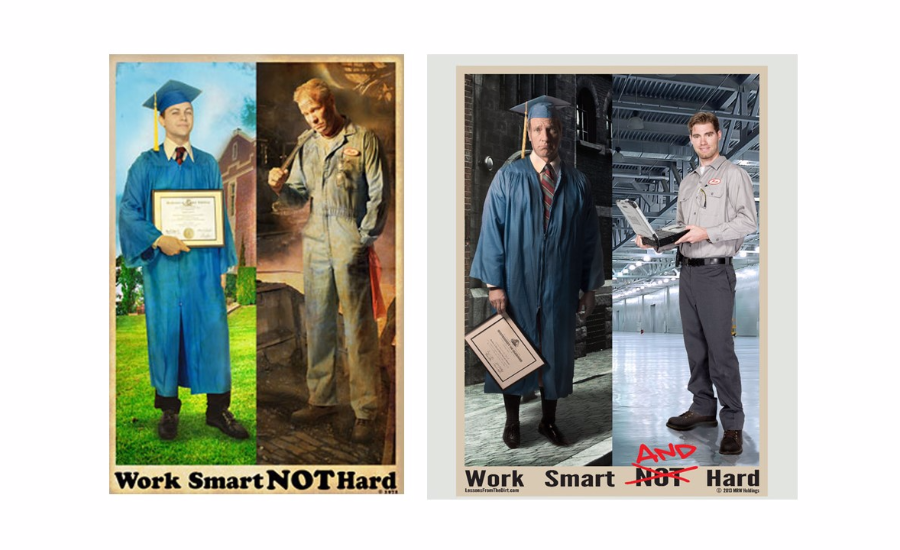 1977 vs. today
time to change the message.
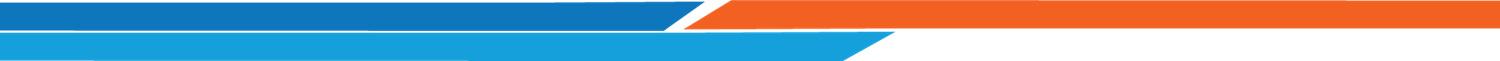 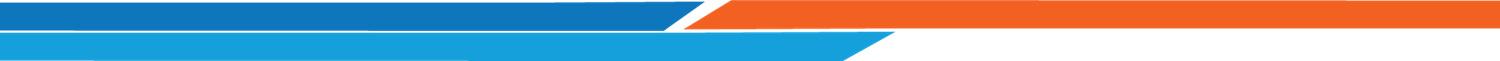 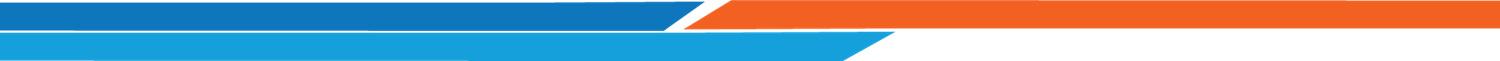 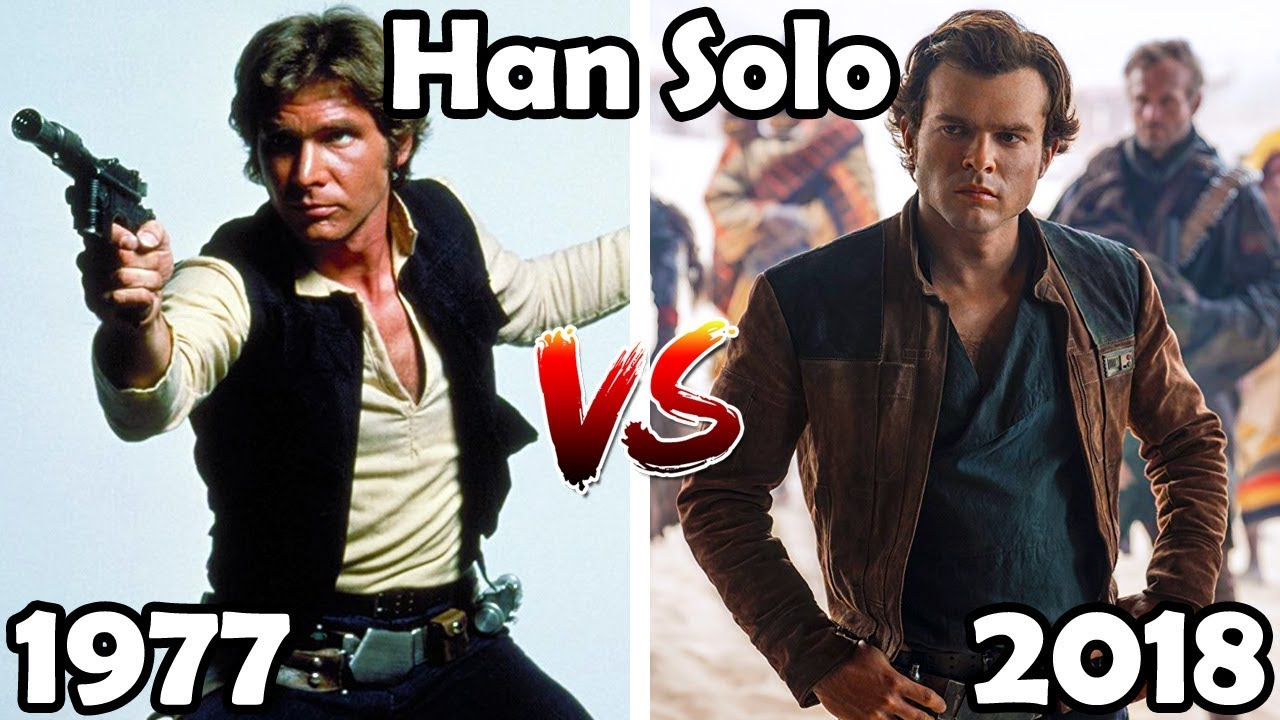 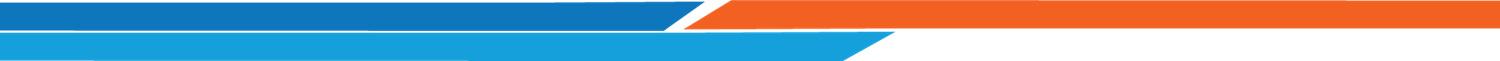 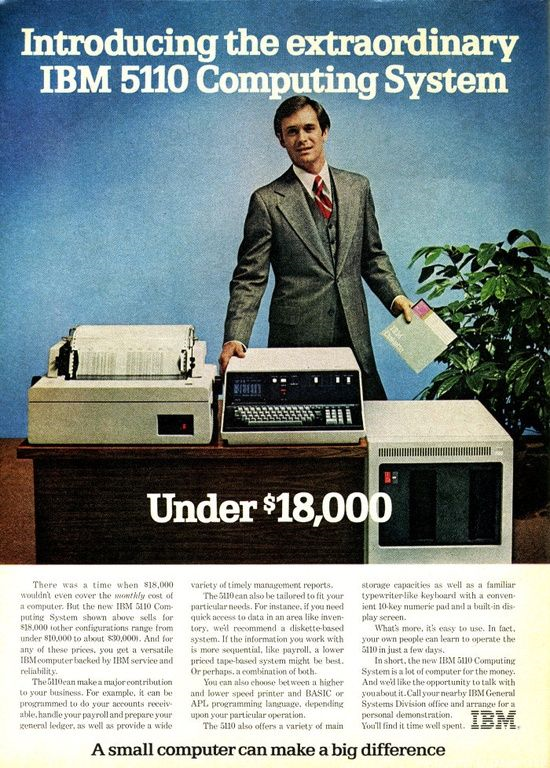 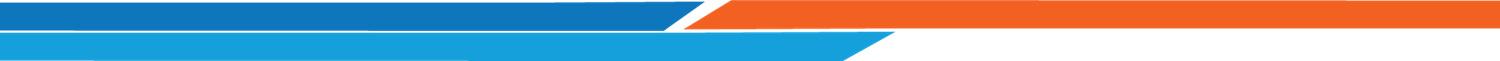 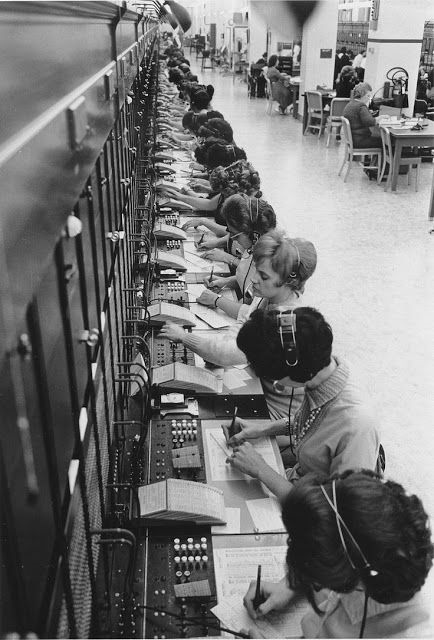 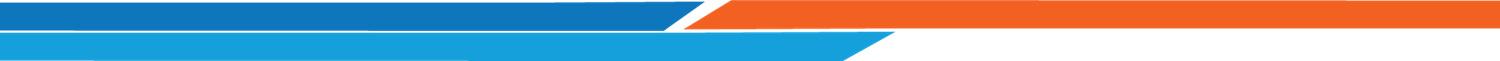 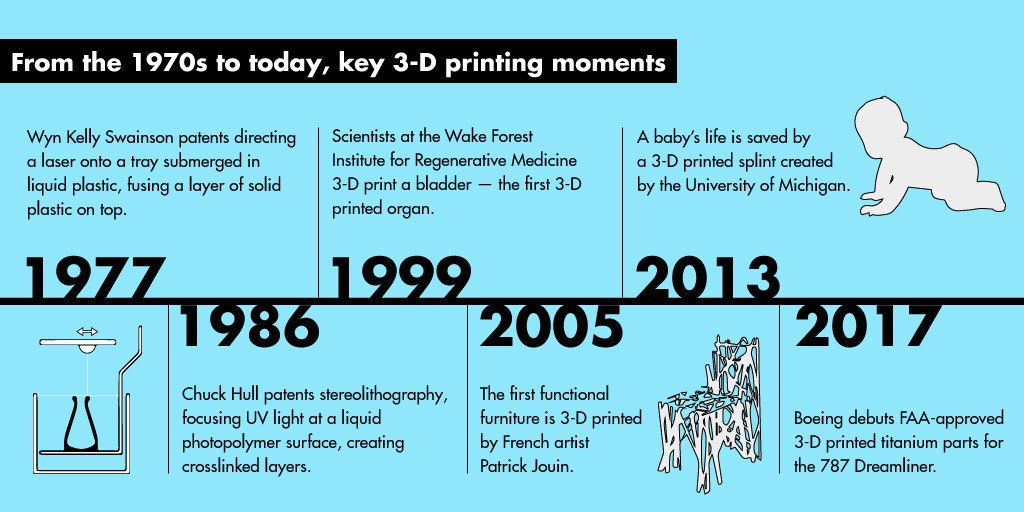 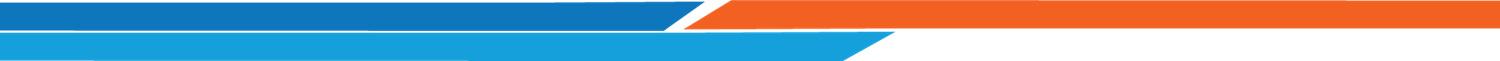 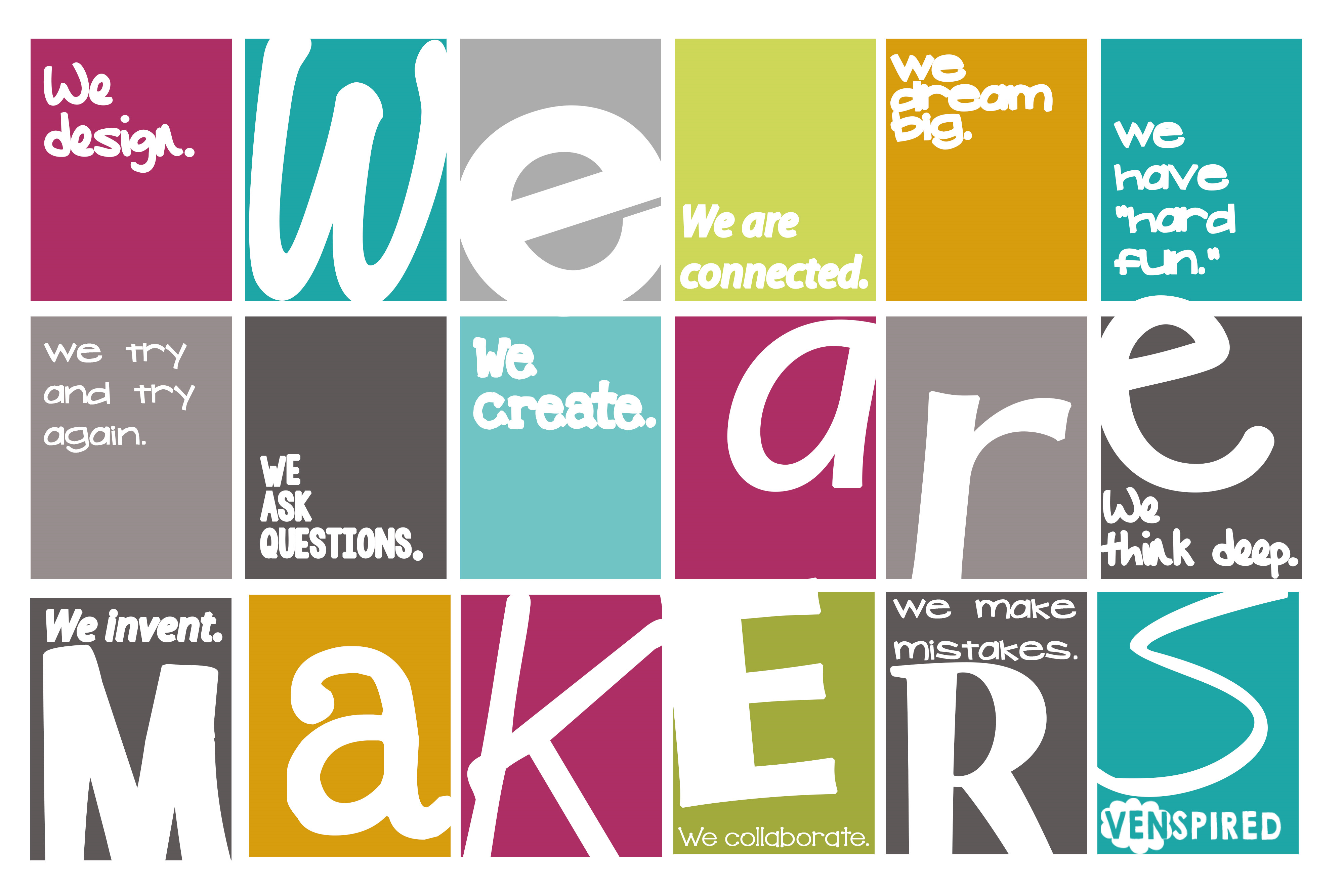 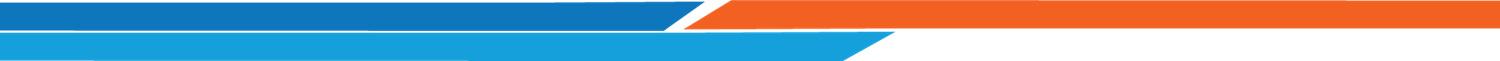 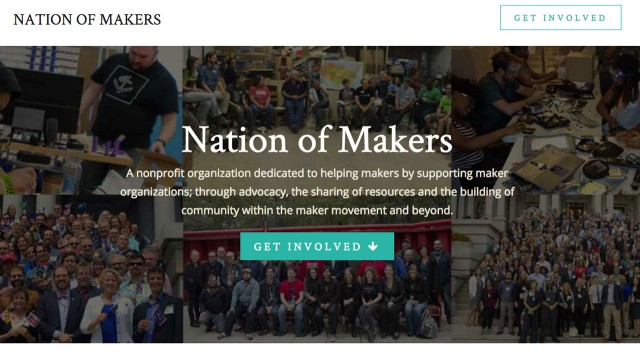 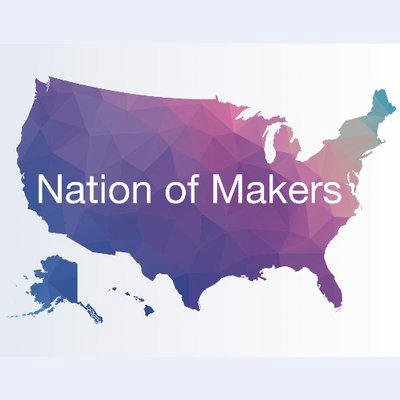 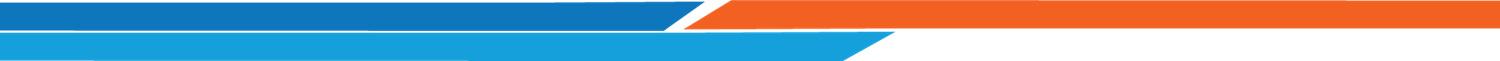 Robin King
President & CEO
CareerSource Flagler Volusia
386.323.7077
robinking@careersourcefv.com
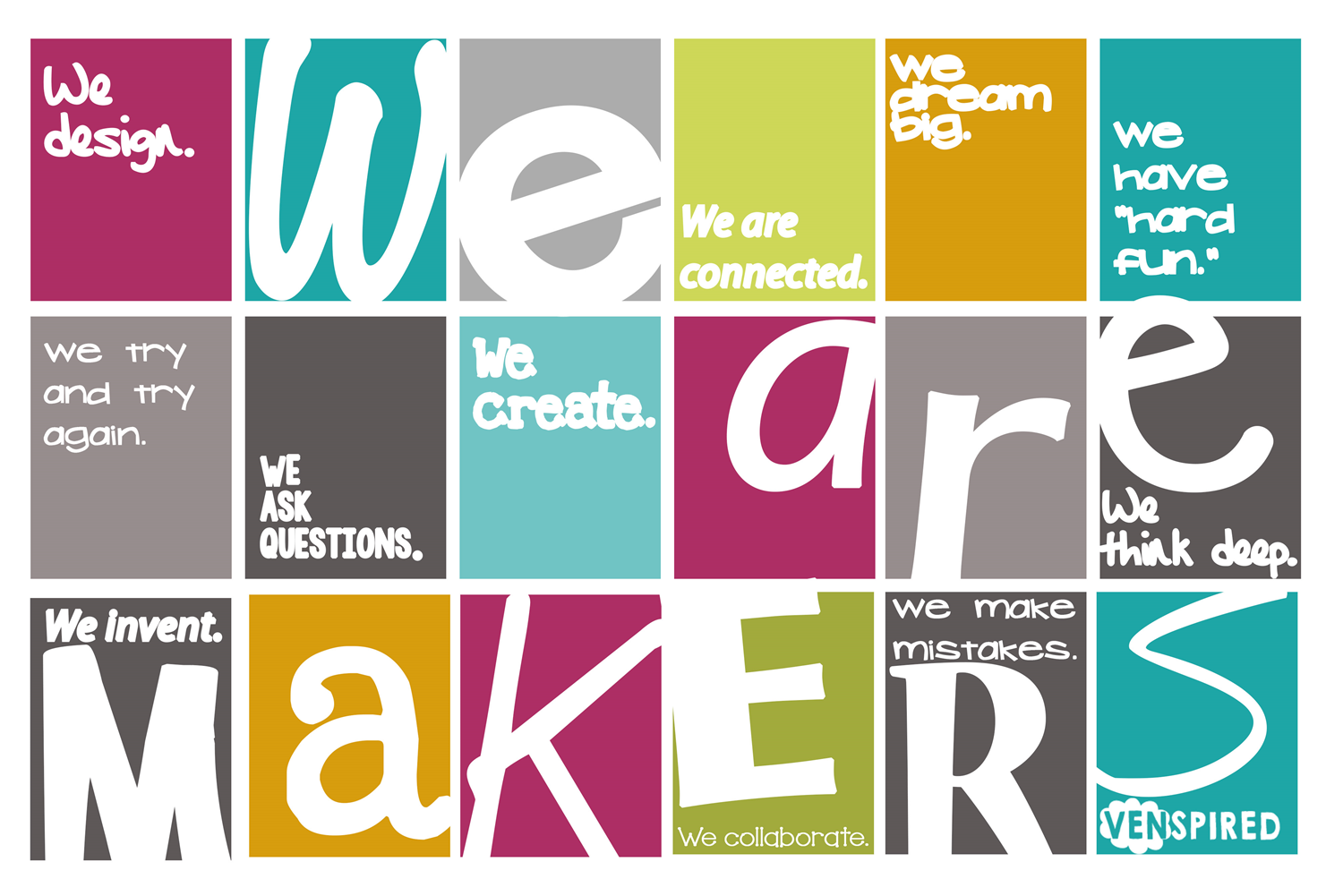 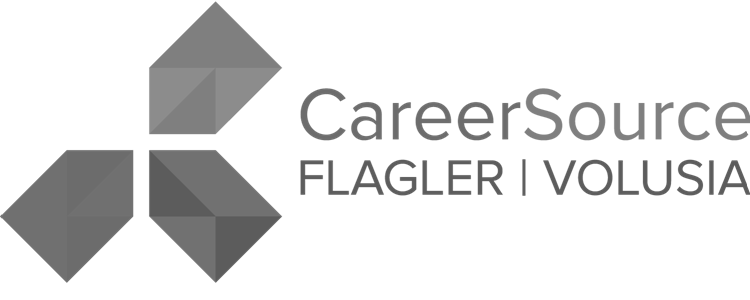